NC
LI4A
WT
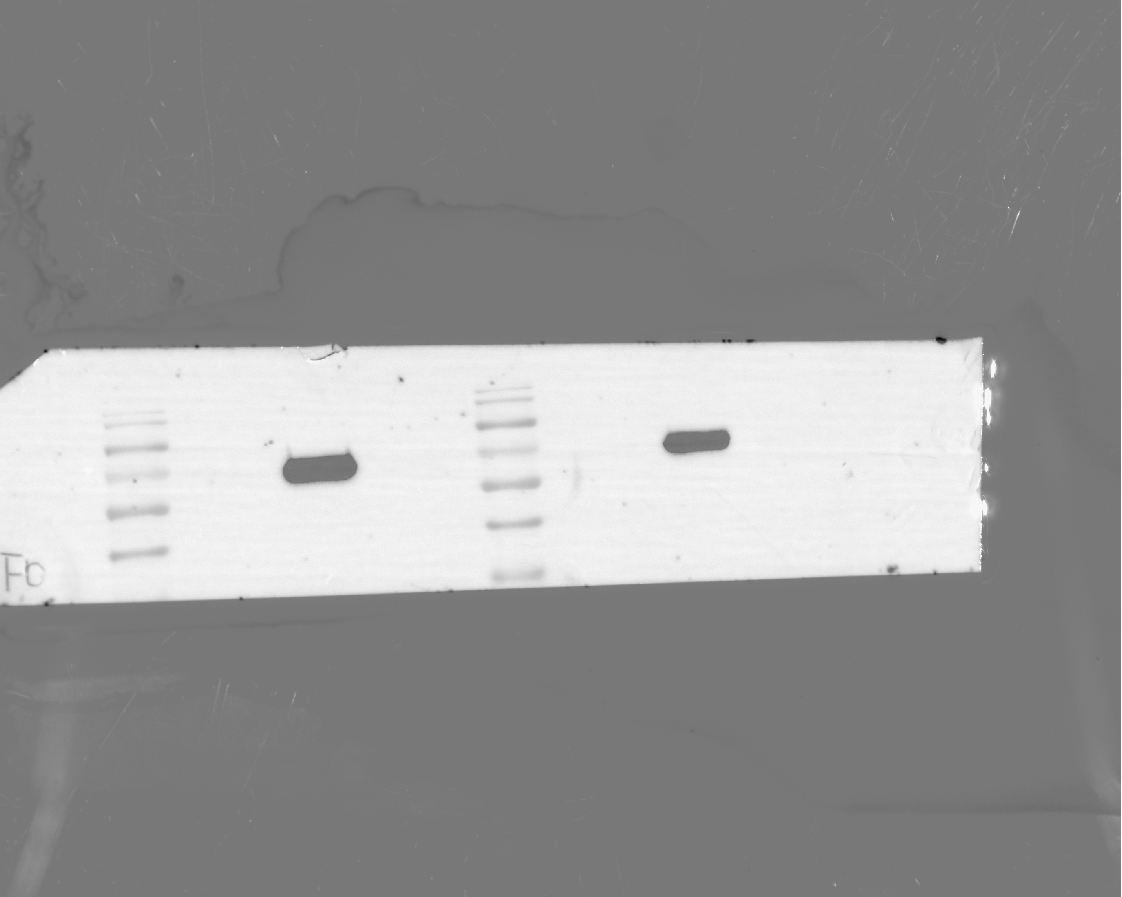 130Kda
100Kda
F0-FLAG
70Kda
55Kda
40Kda
1
2
3
4
5
6
7
8
NC
LI4A
WT
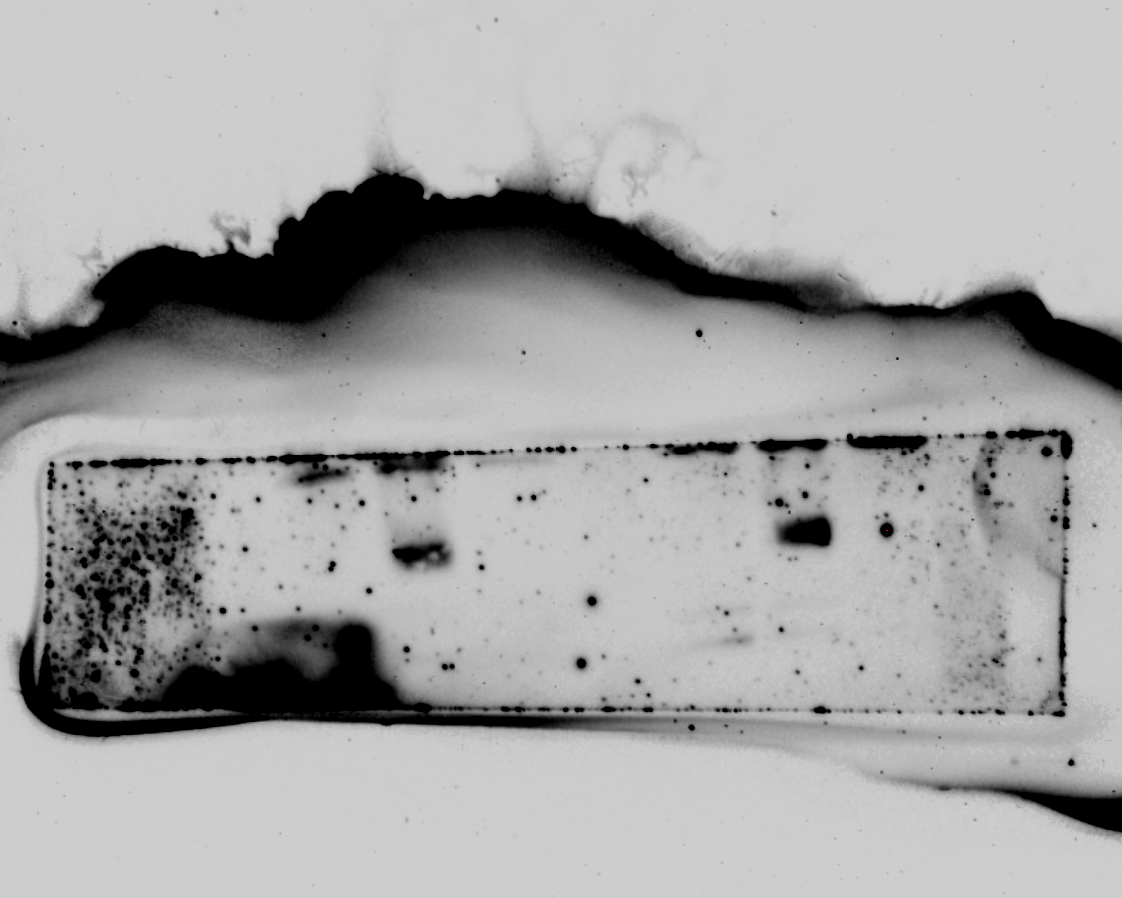 25Kda
F2-FLAG
1
2
3
4
5
6
7
8
NC
WT
LI4A
180Kda
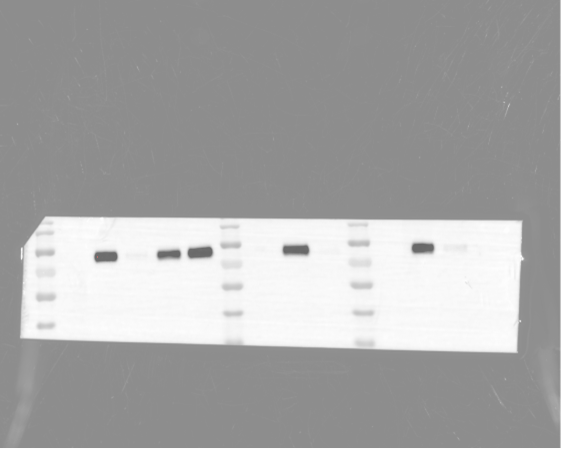 130Kda
100Kda
70Kda
G-HA
55Kda
40Kda
1
2
3
4
5
6
7
8
9
10
11
12
13
14
Figure 5-figure supplement 1F, Source Data 2. Original membranes corresponding to Figure 5-figure supplement 1F.